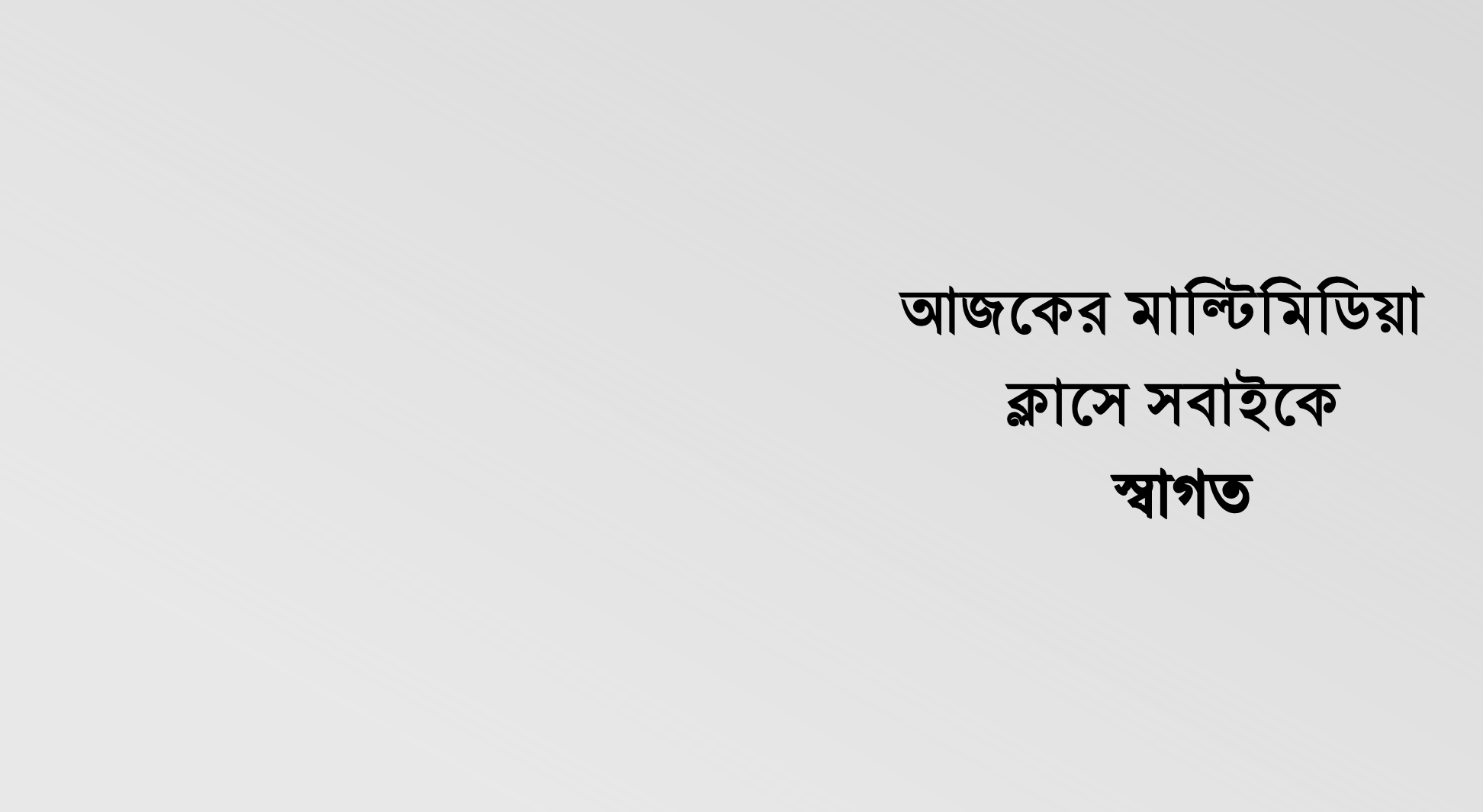 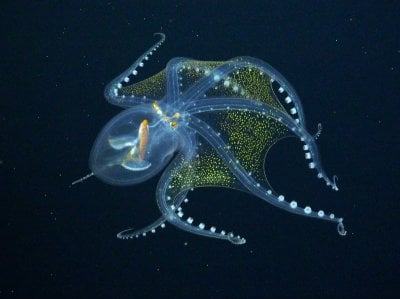 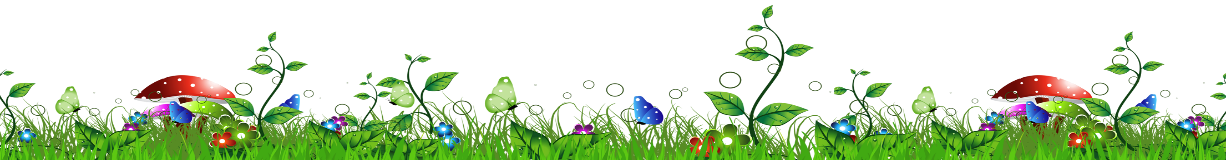 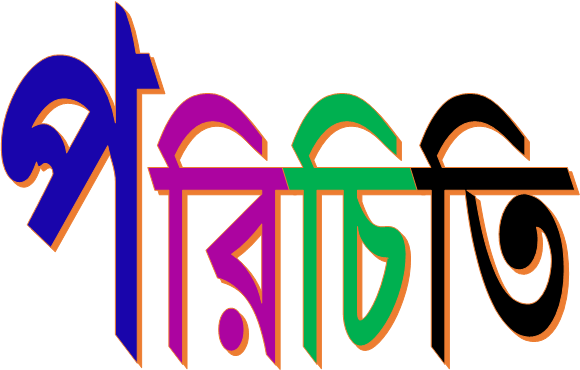 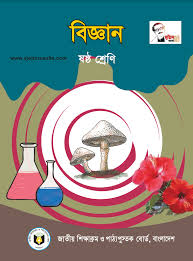 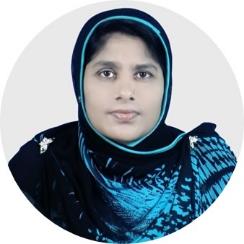 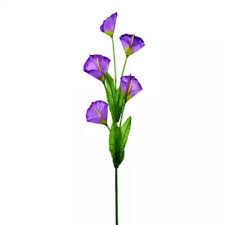 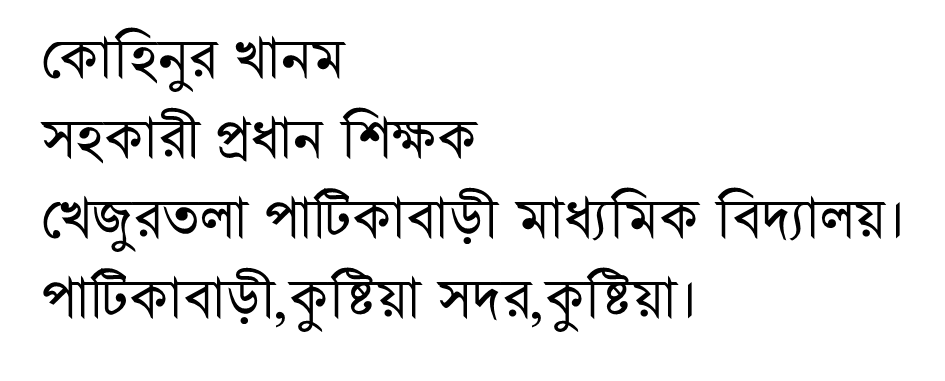 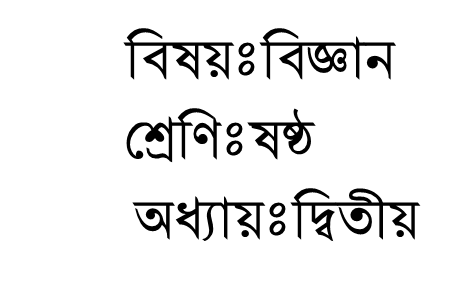 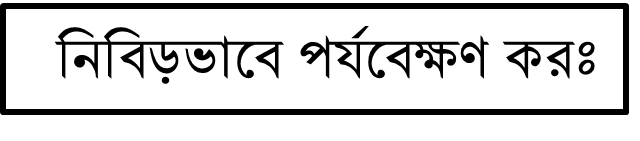 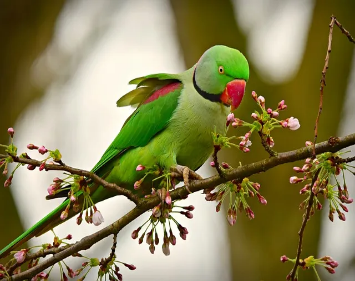 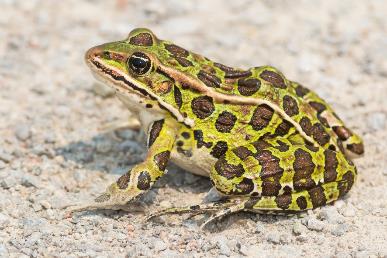 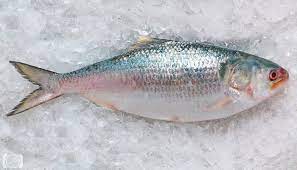 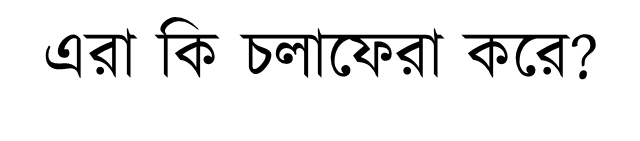 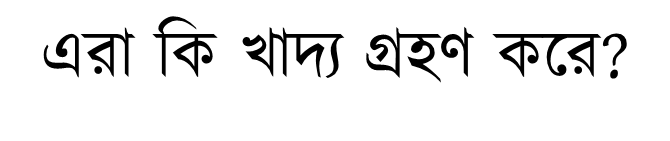 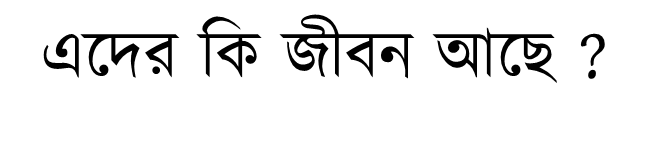 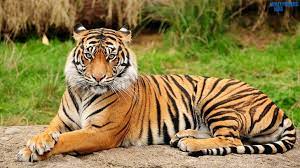 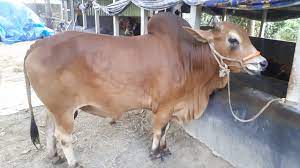 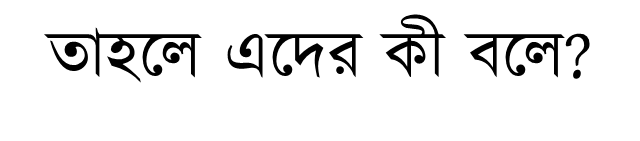 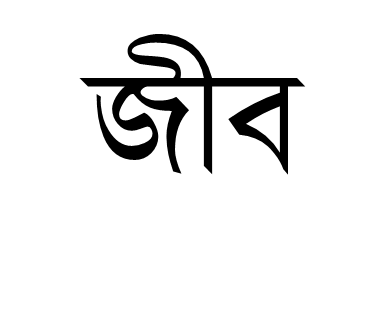 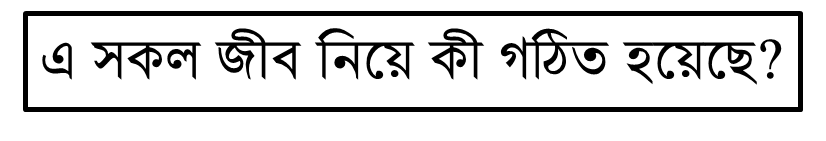 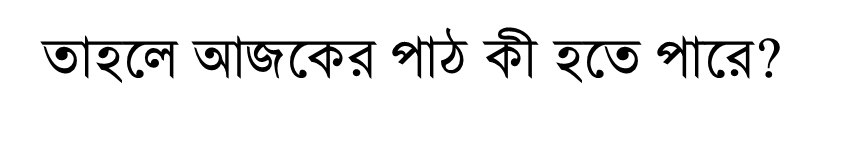 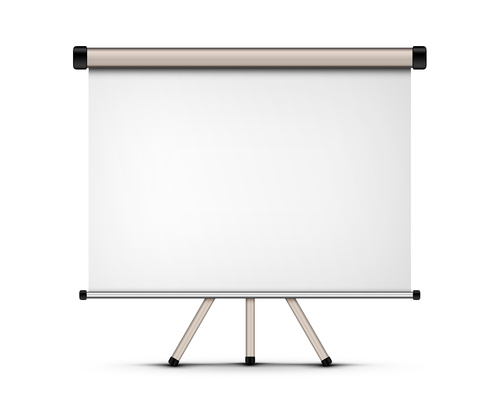 আজকের 
পাঠ
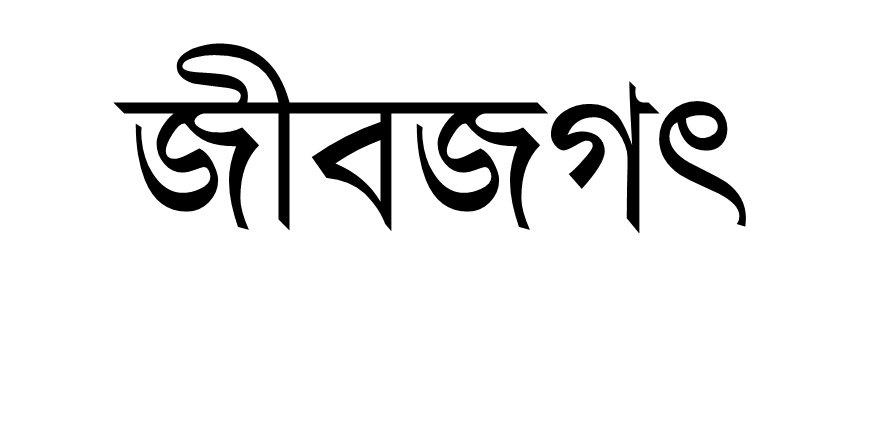 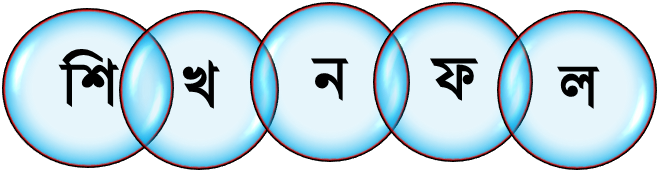 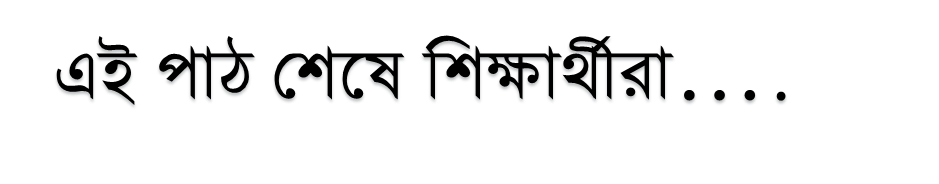 ১
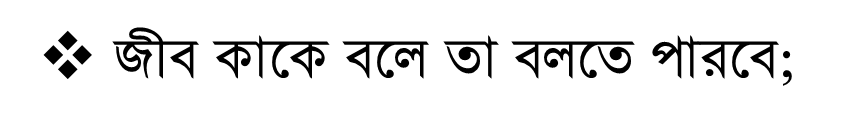 ২
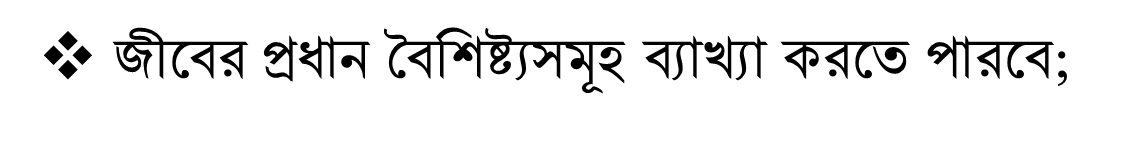 ৩
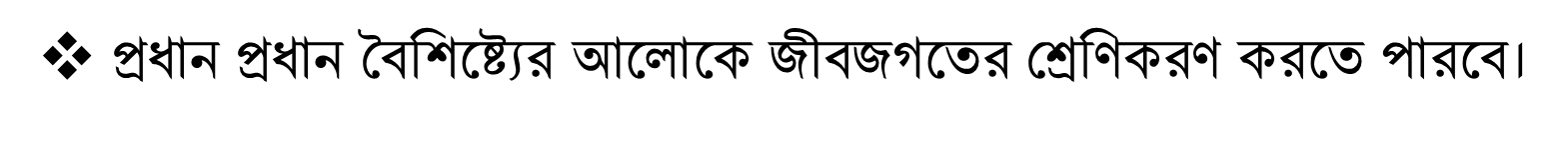 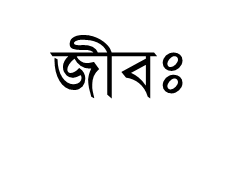 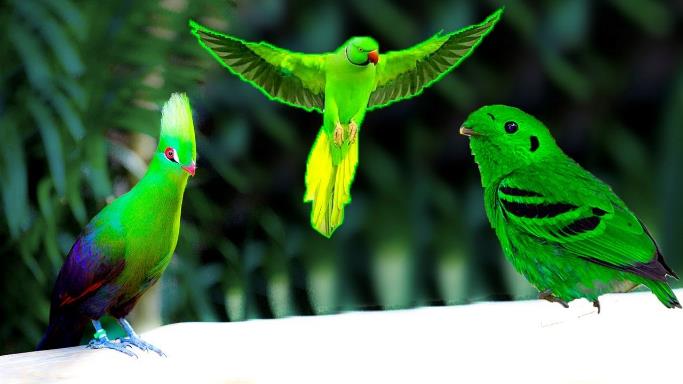 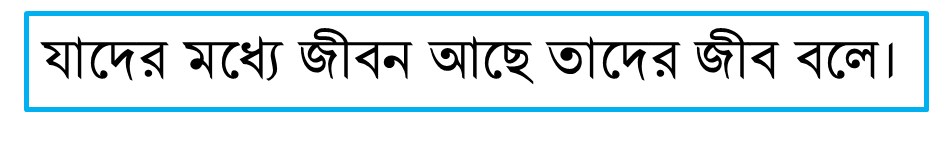 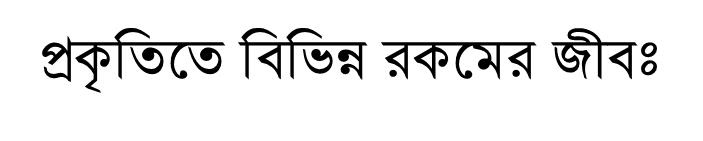 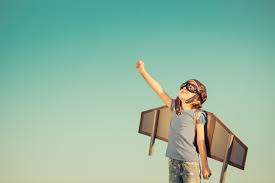 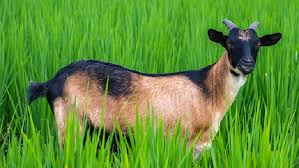 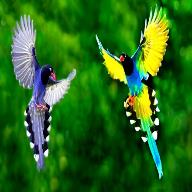 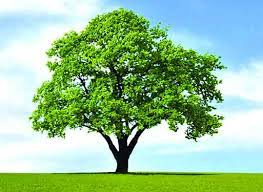 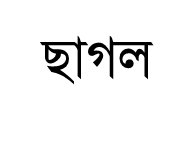 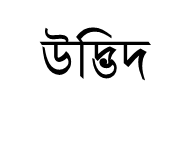 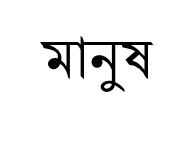 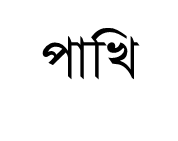 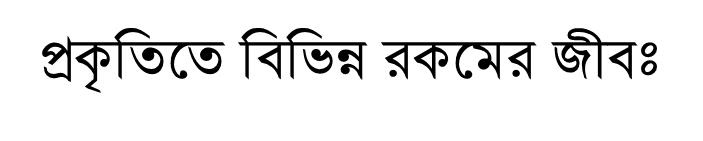 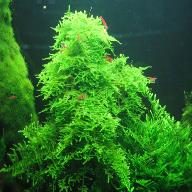 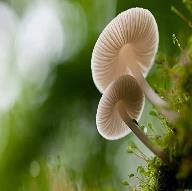 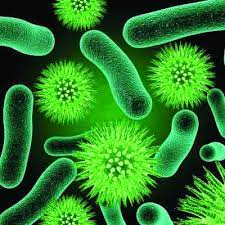 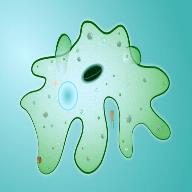 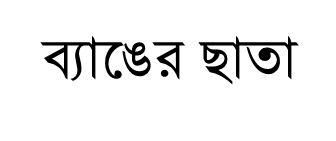 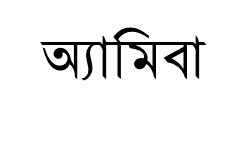 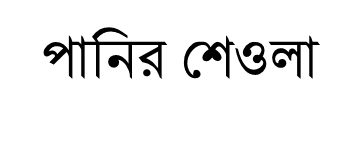 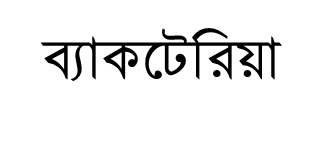 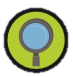 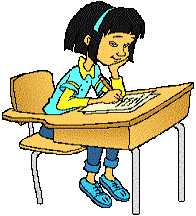 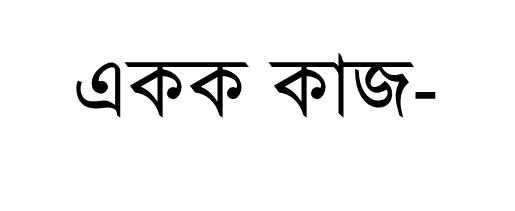 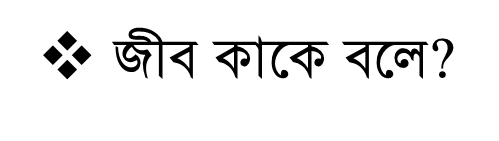 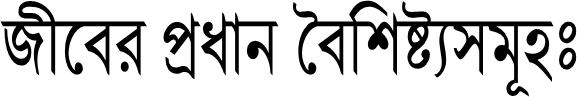 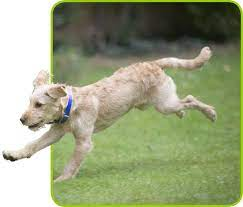 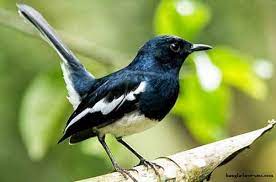 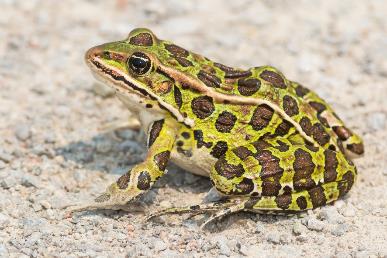 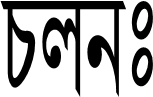 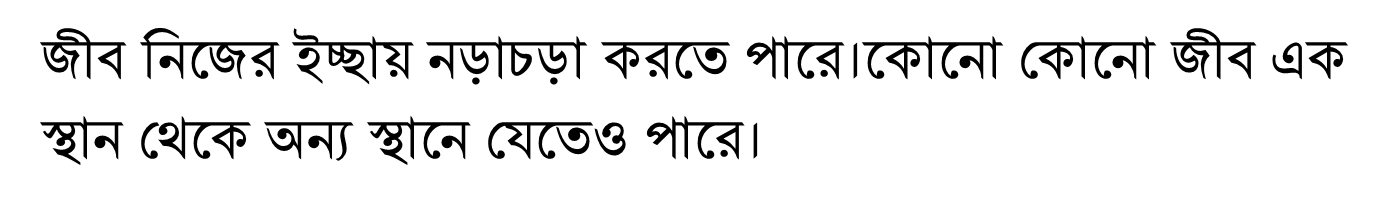 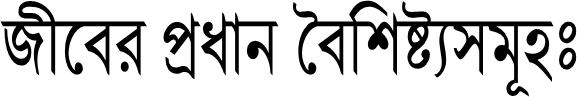 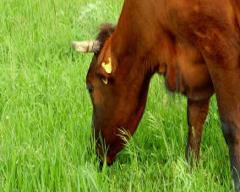 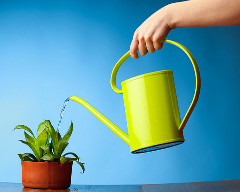 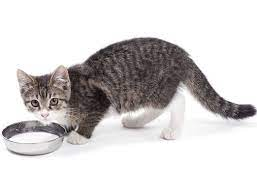 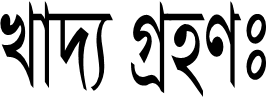 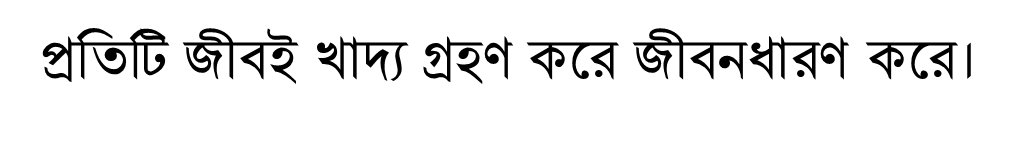 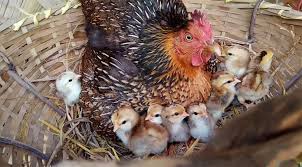 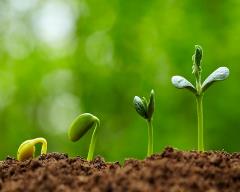 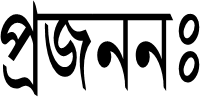 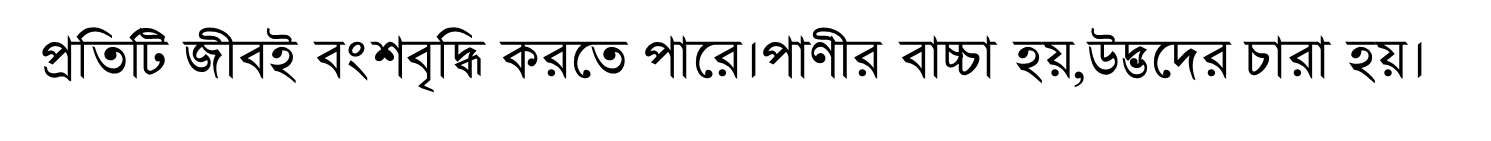 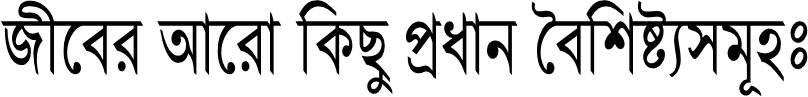 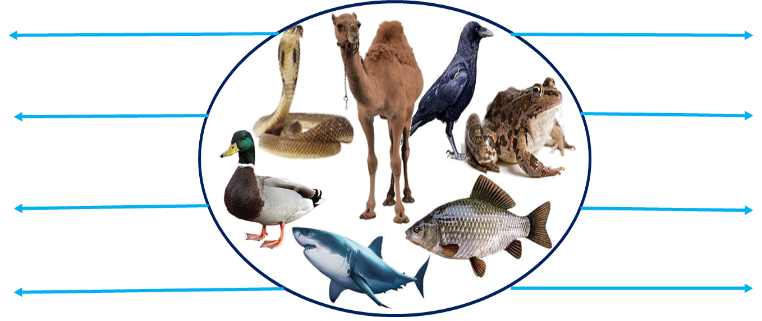 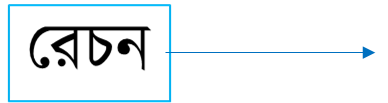 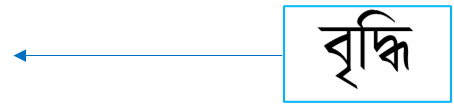 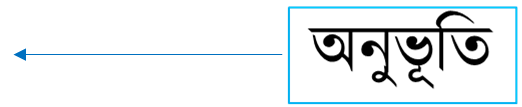 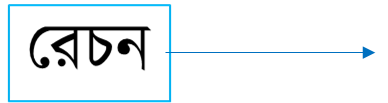 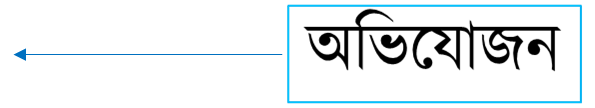 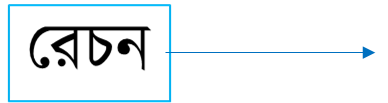 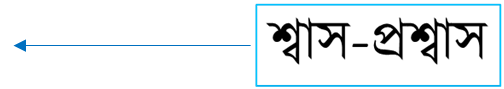 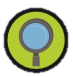 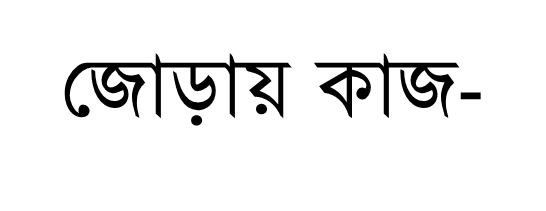 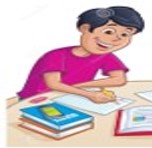 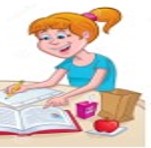 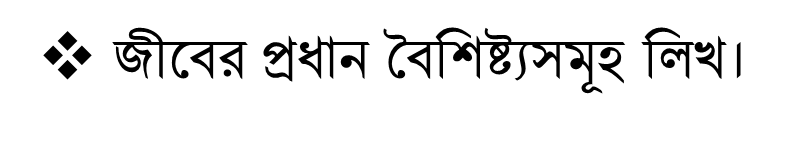 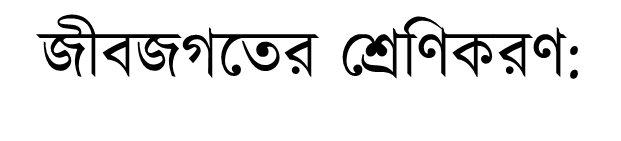 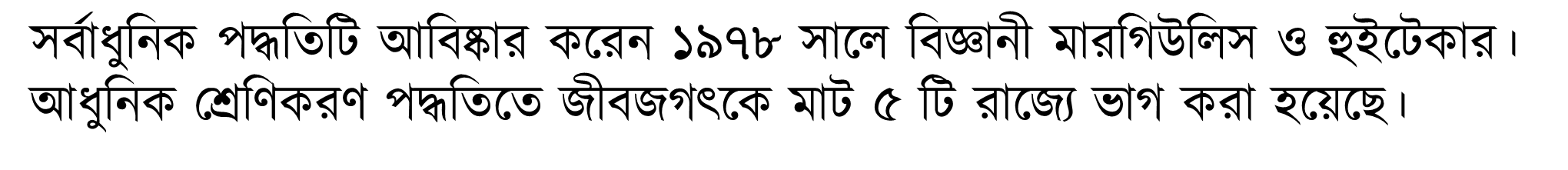 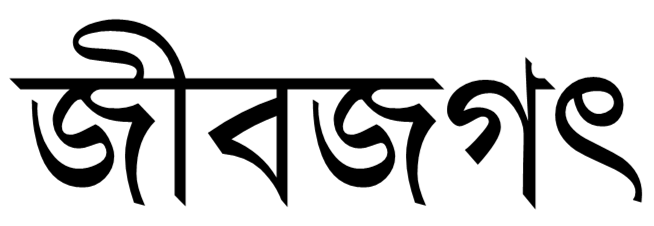 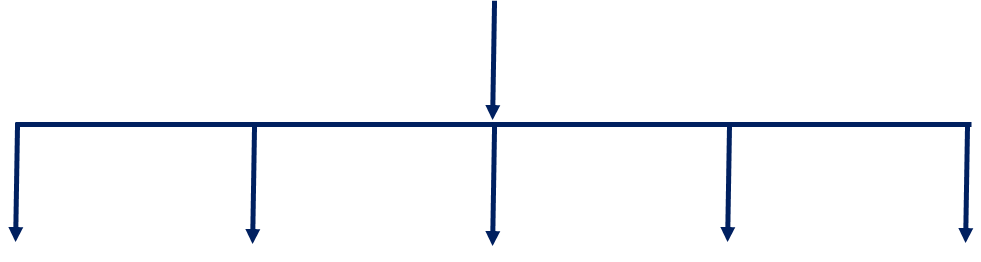 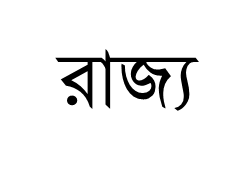 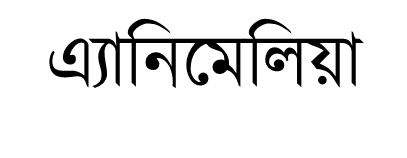 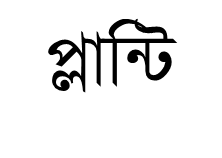 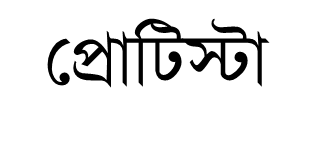 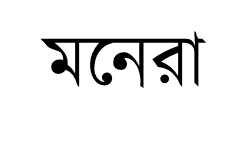 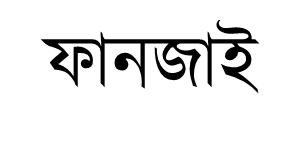 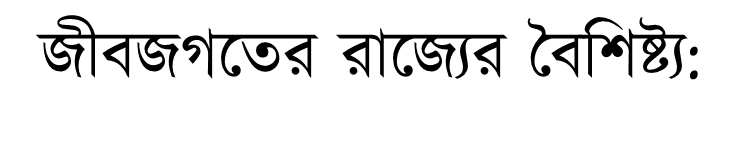 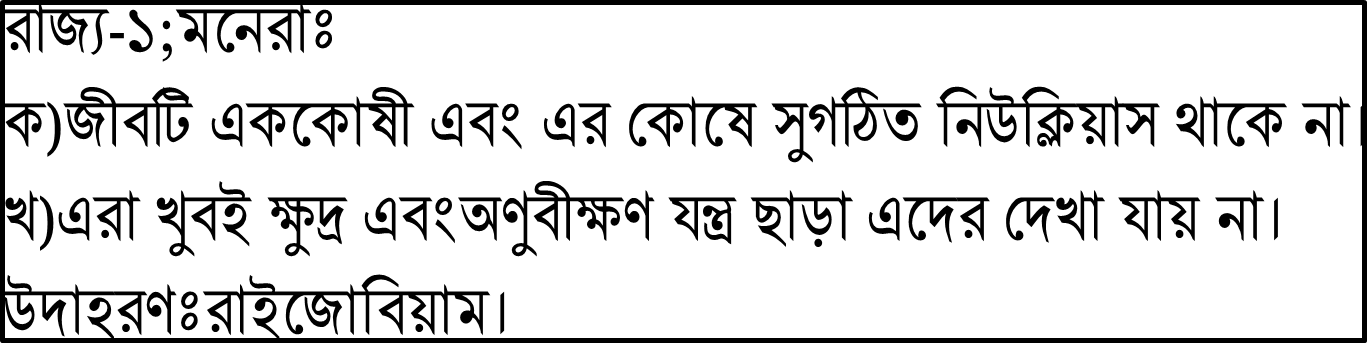 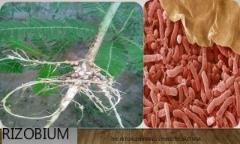 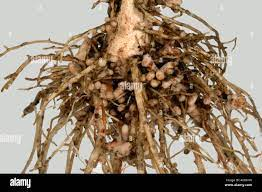 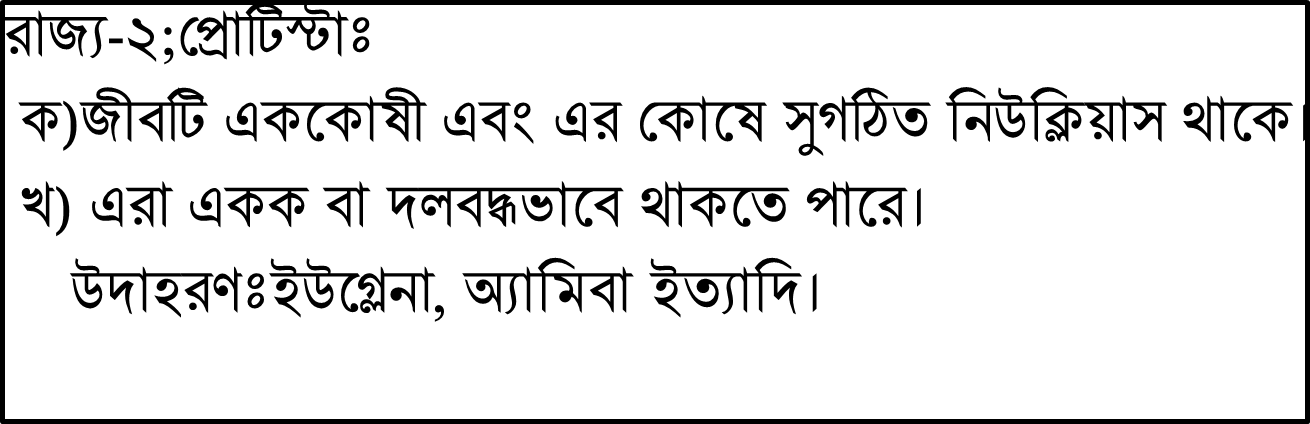 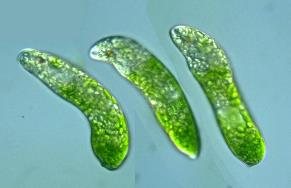 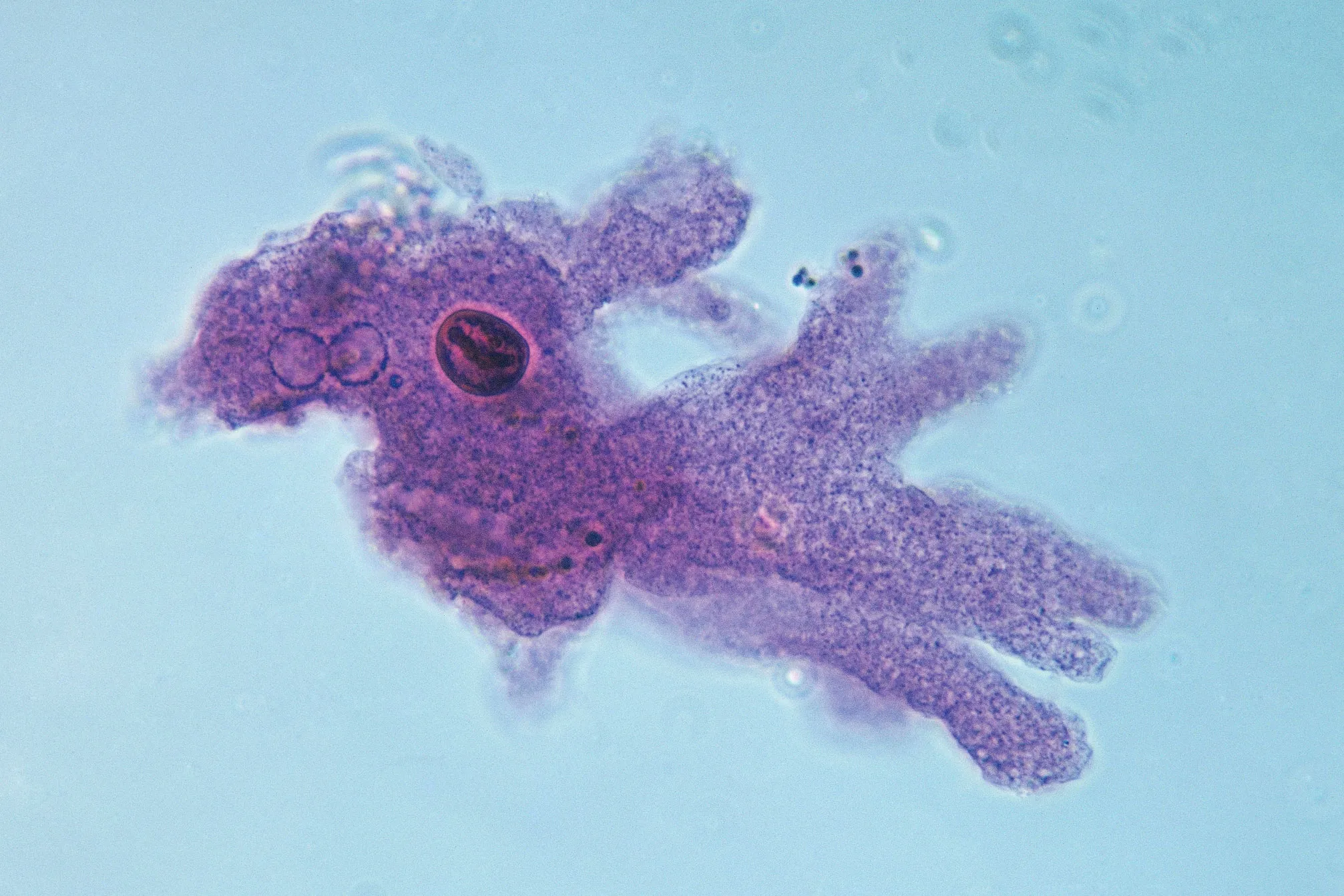 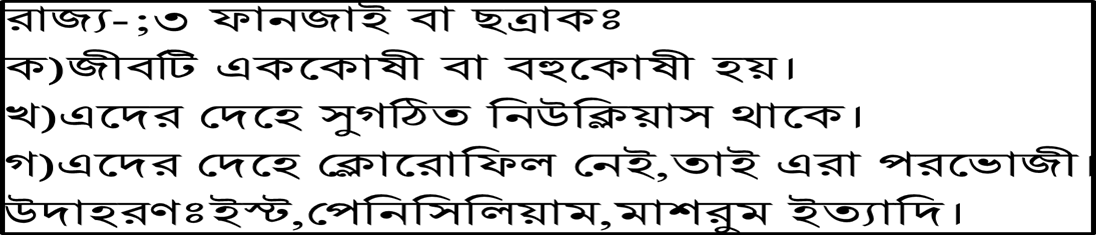 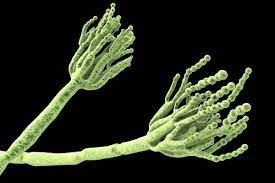 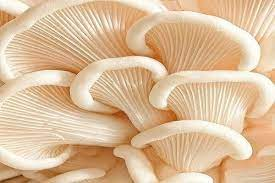 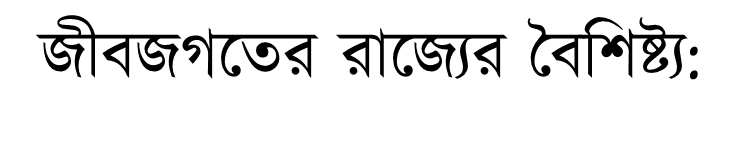 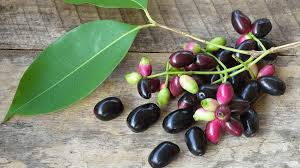 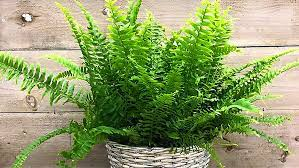 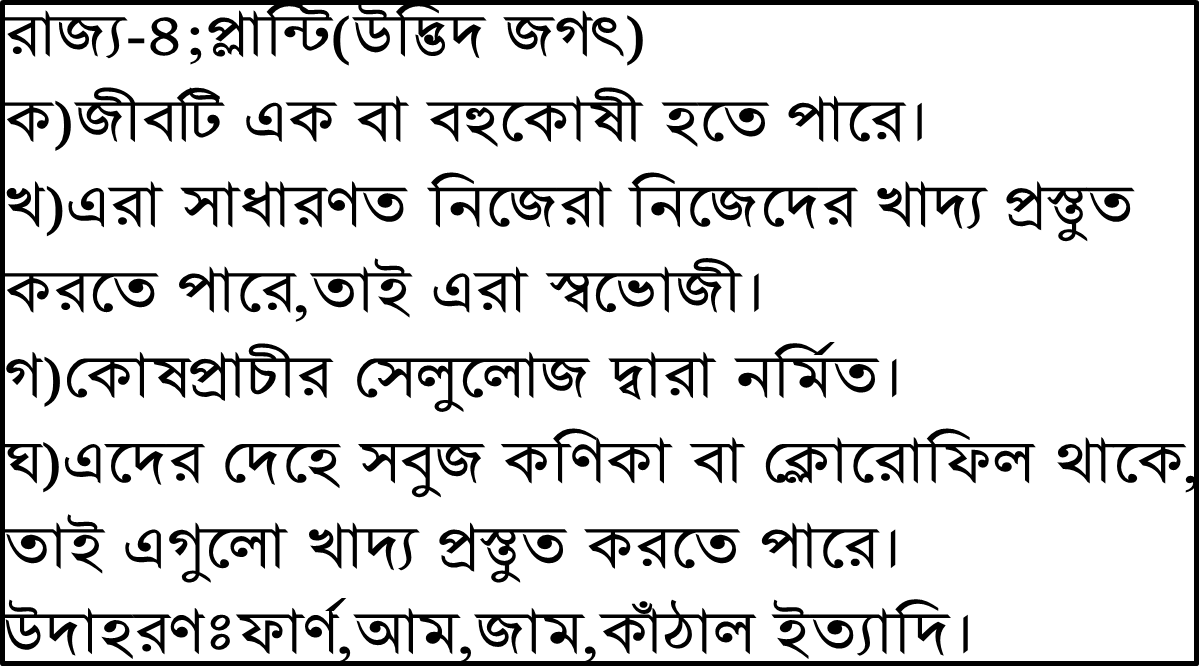 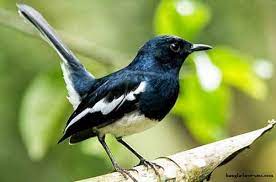 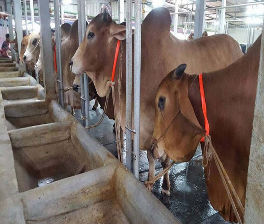 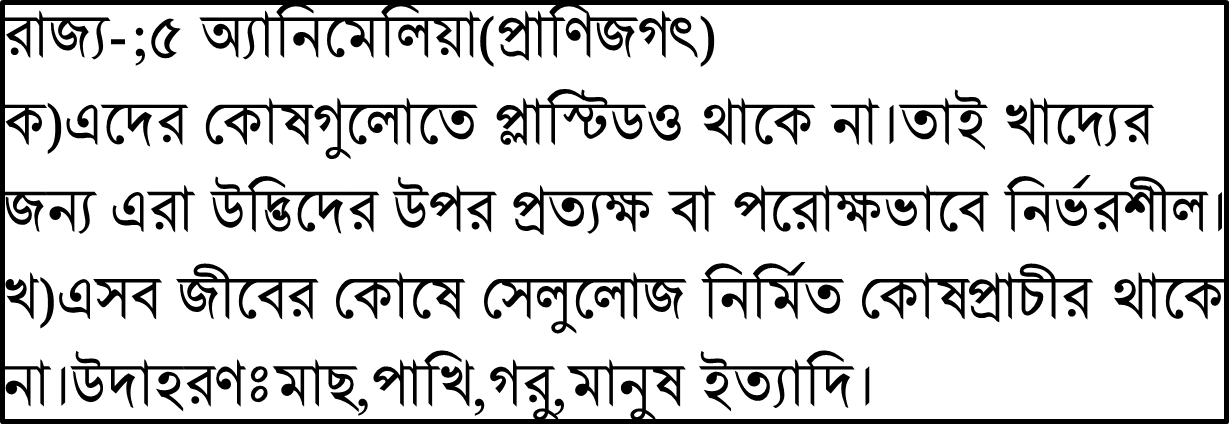 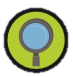 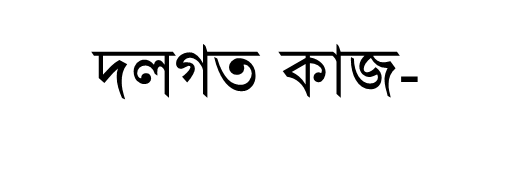 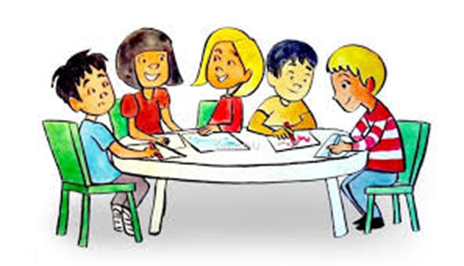 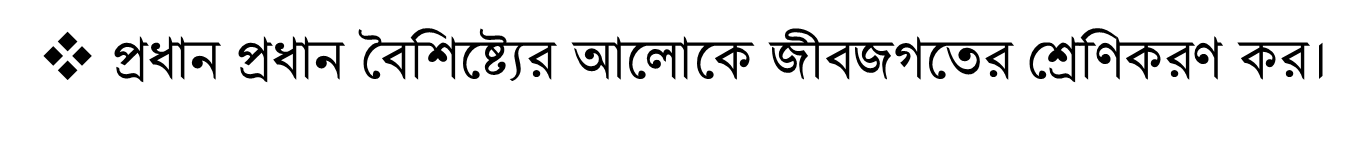 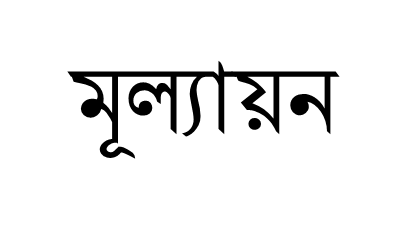 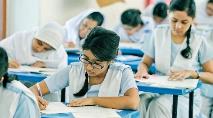 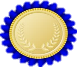 ১
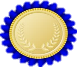 ২
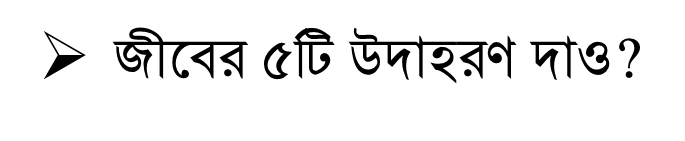 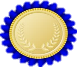 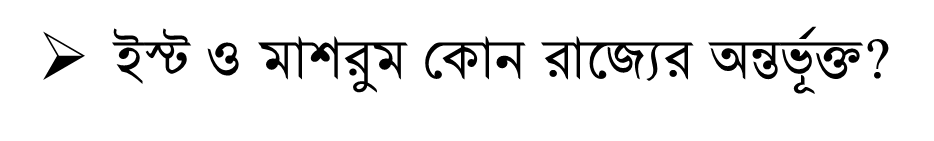 ৩
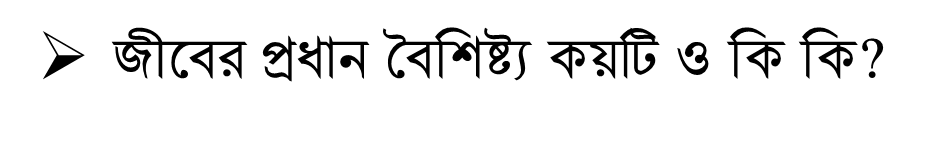 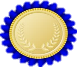 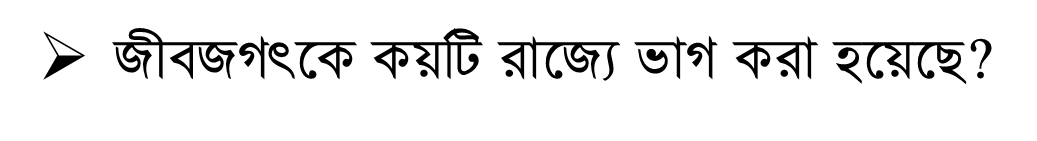 ৪
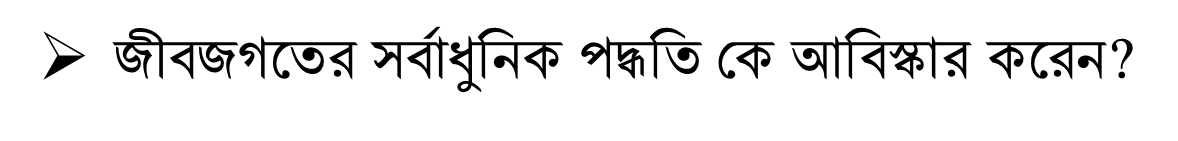 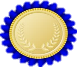 ৫
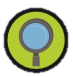 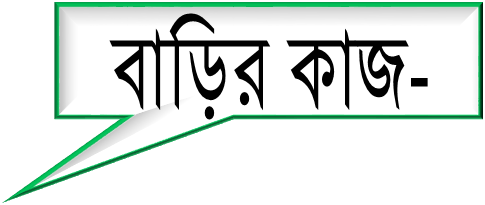 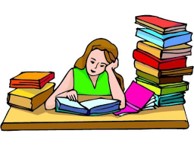 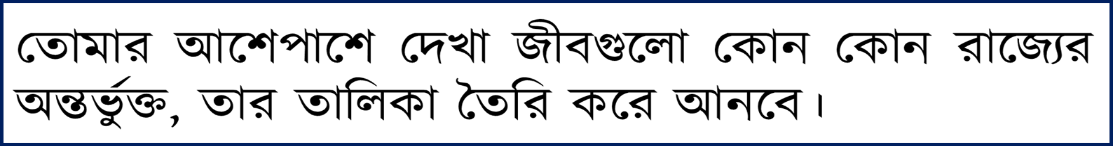 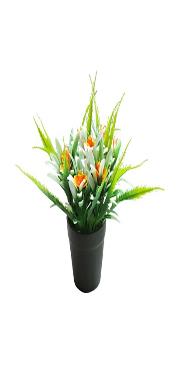 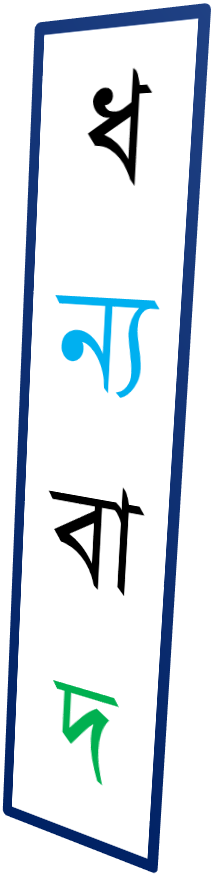 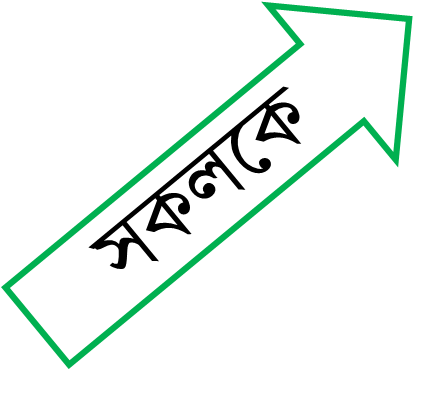 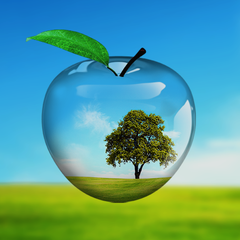